afeitarse
Lo que haces 				para quitar el 				pelo
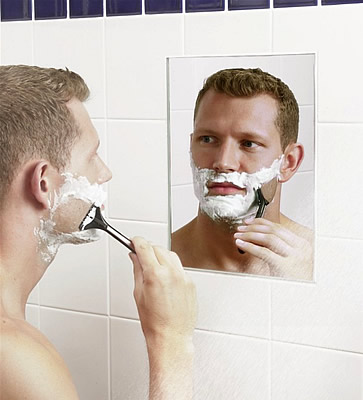 La navaja
Se usa para afeitarse
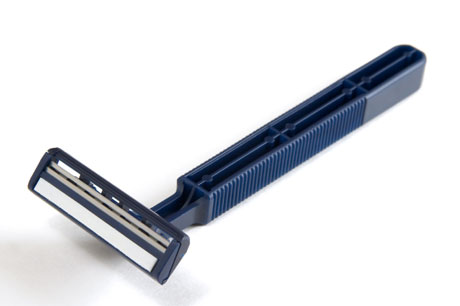 bañarse
lavarse en la bañera
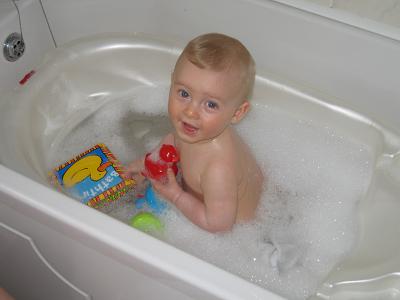 el jabón
Se usa para lavarse
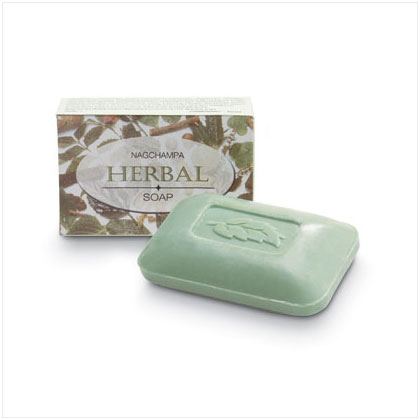 La toalla
Se usa para secarse después de bañarse
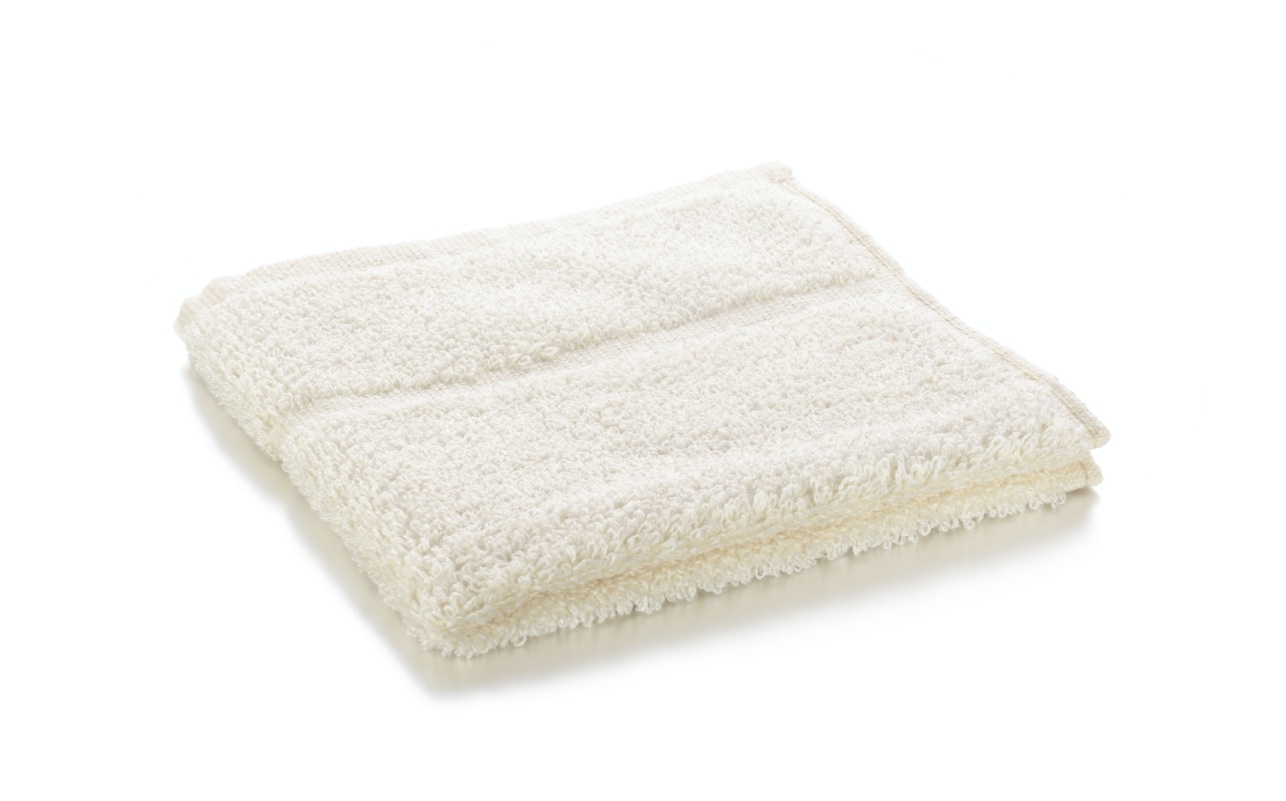 despertarse
Levantarse de la cama
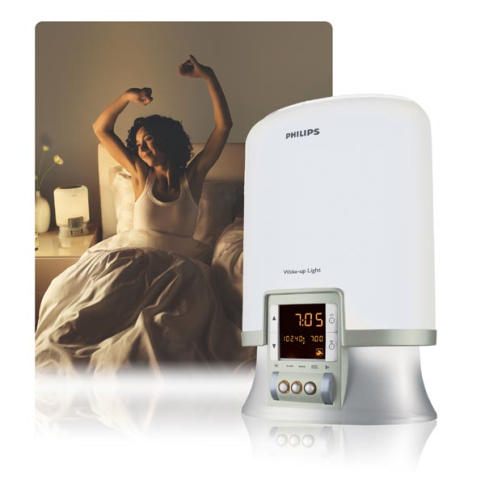 levantarse
Salir de la cama o de una silla
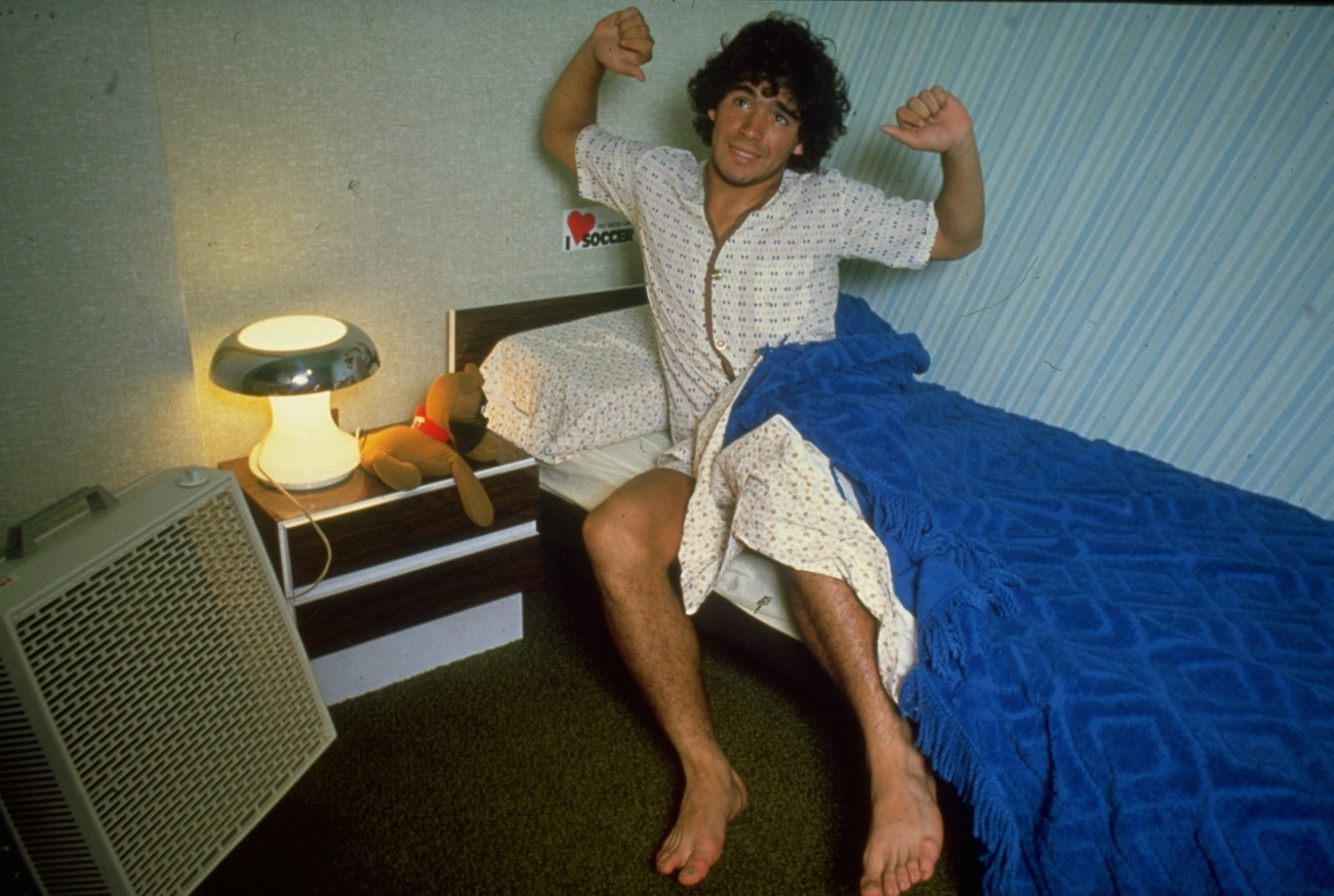 acostarse
Dormir por la noche
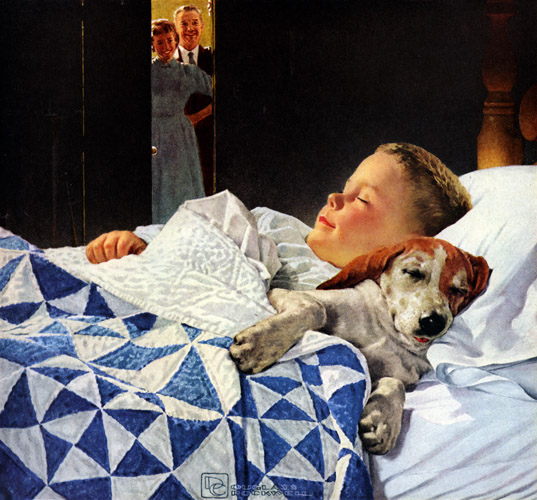 el piyama
La ropa que usas para dormir
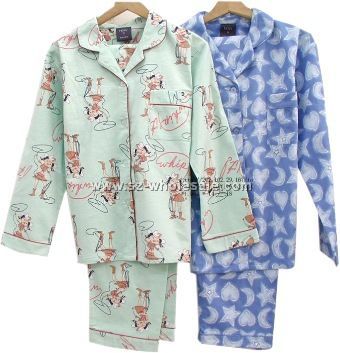 maquillarse
Ponerse los cosméticos
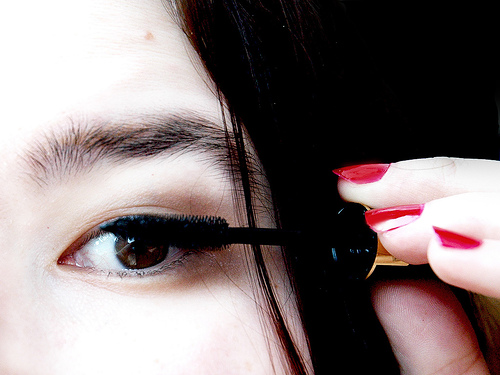 El maquillaje
Se usa para maquillarse
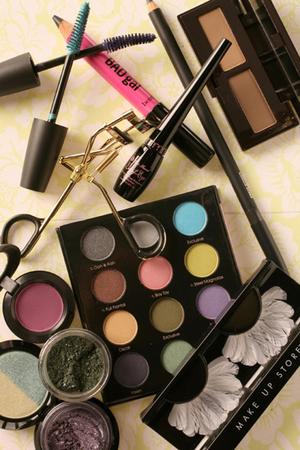 La pasta de dientes
Se usa para lavarse los dientes
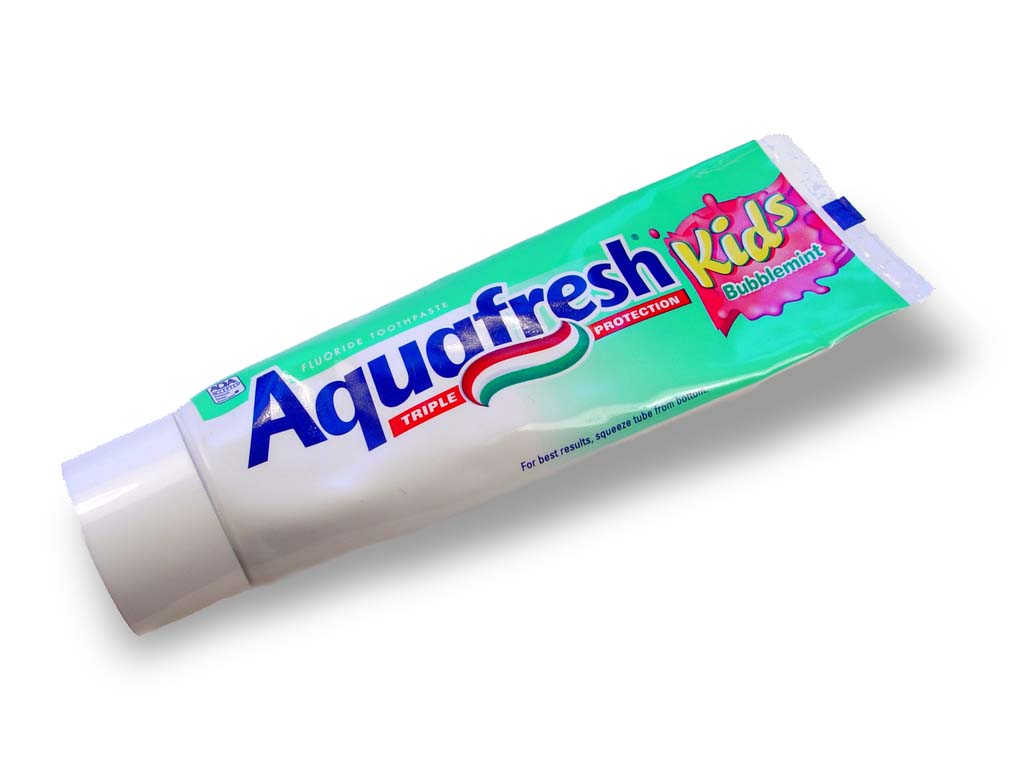 El cepillo de dientes
Se usa con la pasta de dientes para  cepillarse los   dientes
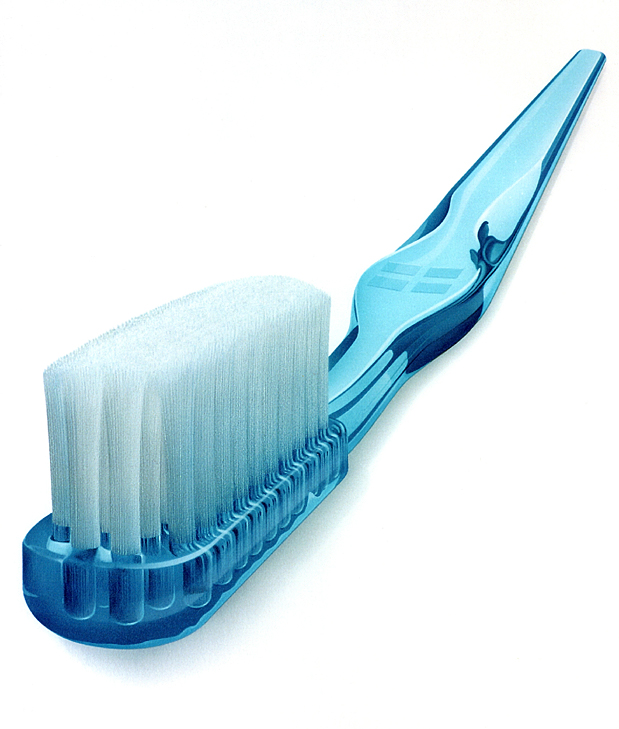 vestirse
Ponerse la ropa
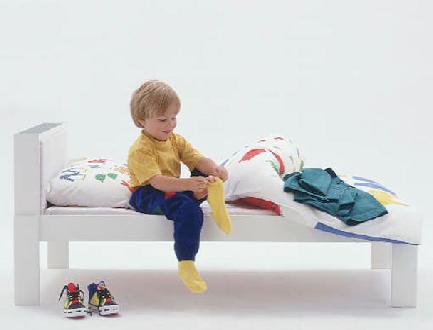 quitarse
el contrario de vestirse
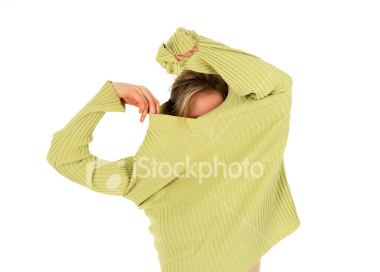 peinarse
Usar un peine para el pelo
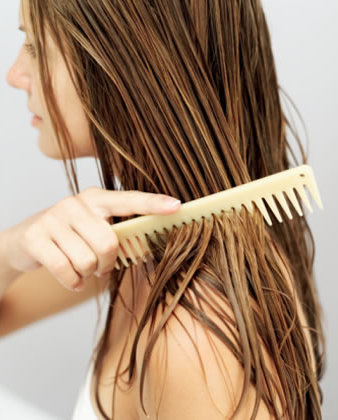 El peine
Se usa para peinarse
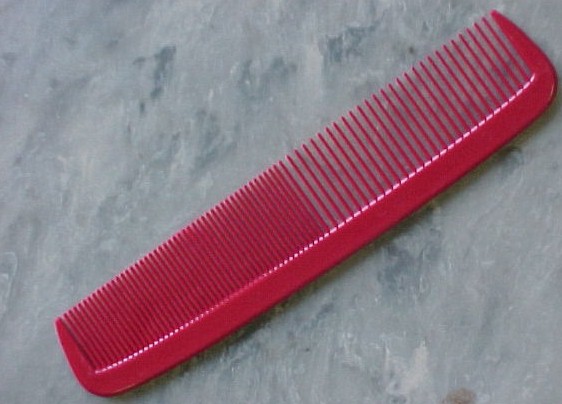 secarse
Algo que haces con la secadora de pelo
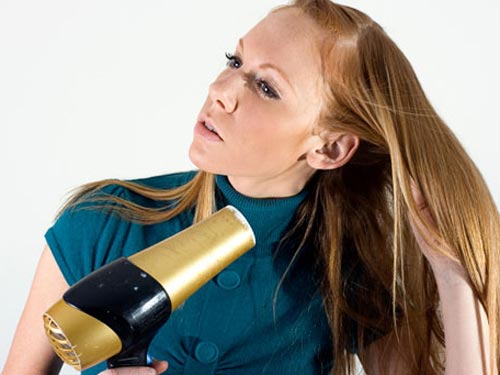 levantar pesas
Hacer ejercicios especiales para ser muy fuerte
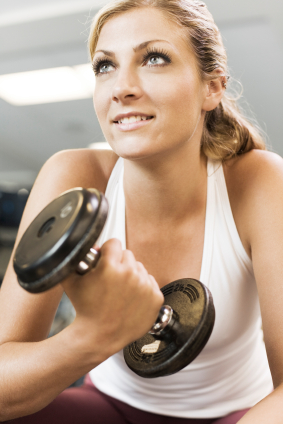 estirarse
Lo que haces con los brazos y las piernas antes de hacer ejercicio o jugar
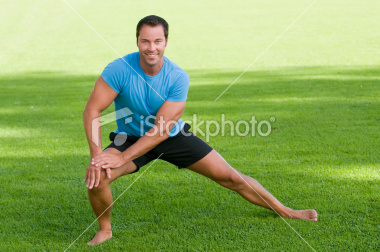 entrenarse
Practicar algo para ser perfecto
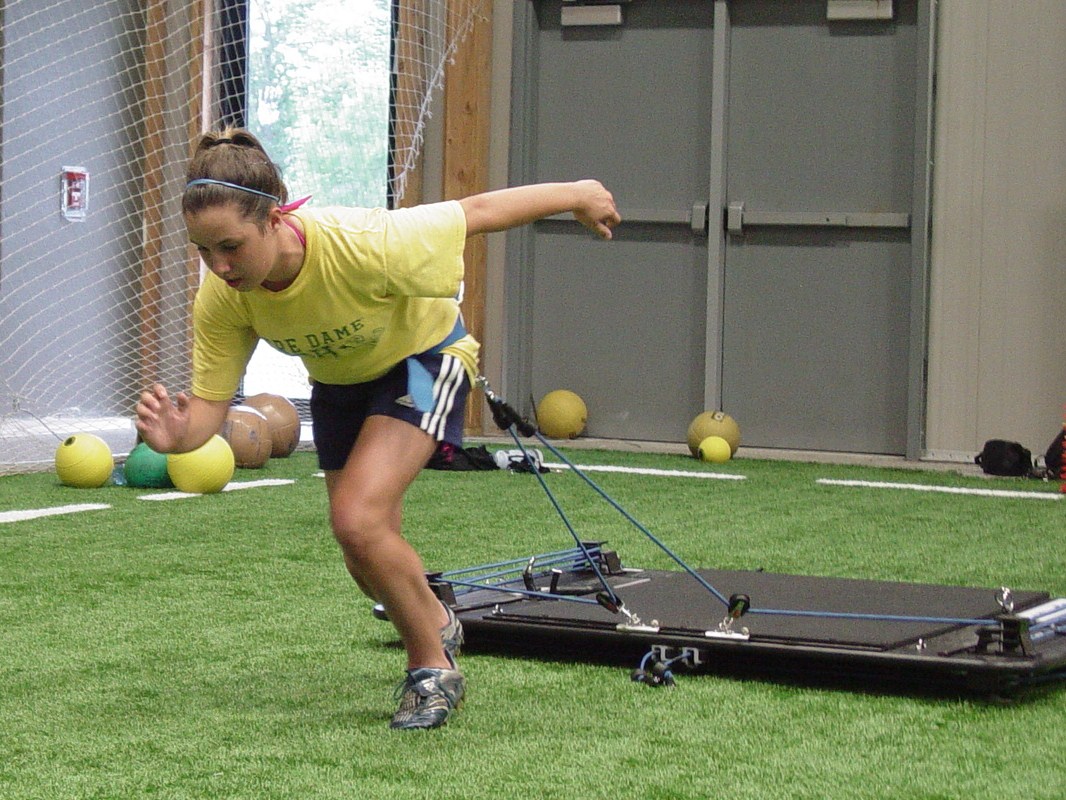 relajarse
No trabajar; hacer las cosas que te gustan mucho
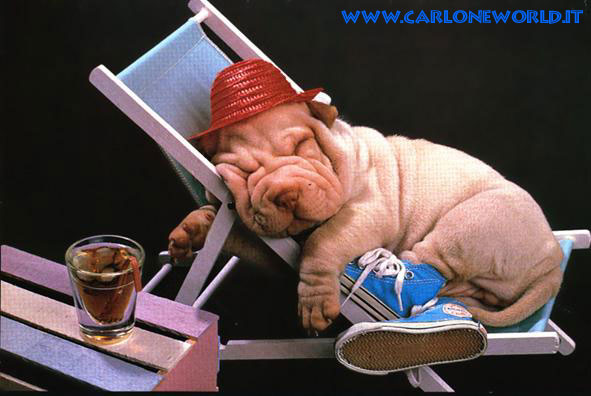 encontrar
“To find” en español
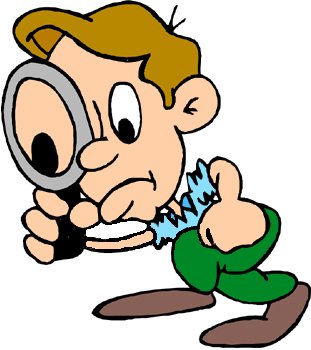 La pierna
Se usa para correr o caminar
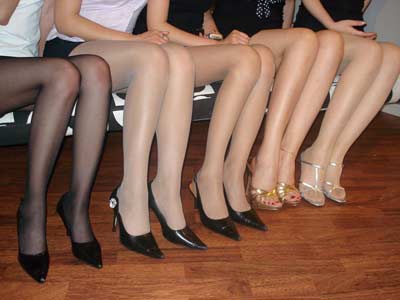 La cara
Los ojos, la nariz y la boca están aquí
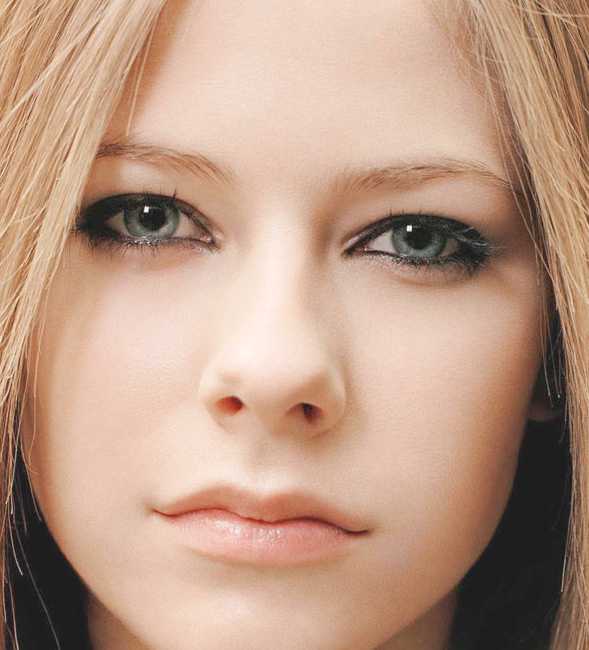 La boca
Se usa para hablar
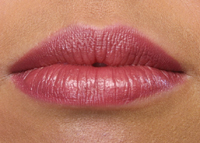 Los dientes
Se usan para comer
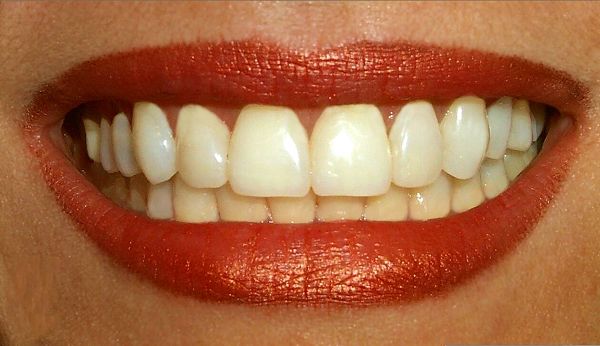 La pantorrilla
Es parte de la pierna
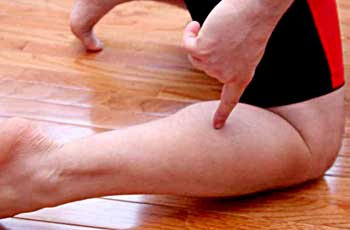 La nariz
Se usa para respirar. Rodolfo tiene una roja
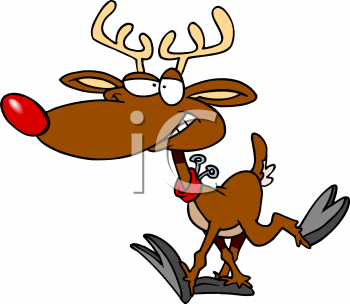 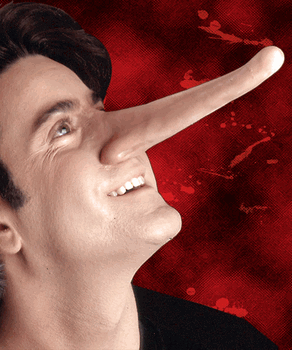 estar listo
Estar preparado para algo
El brazo
Está conectado a la mano y al hombro
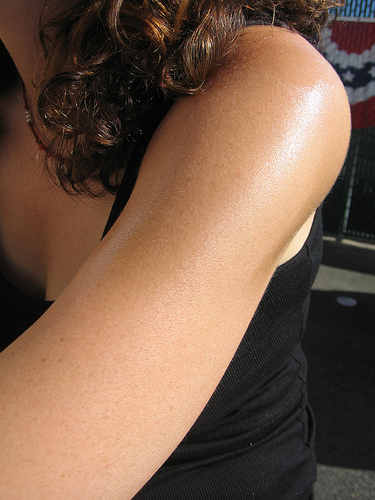 El hombro
Está arriba del brazo
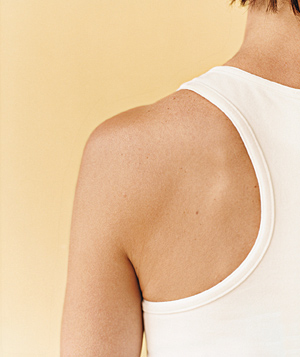 La espalda
Está detrás del pecho
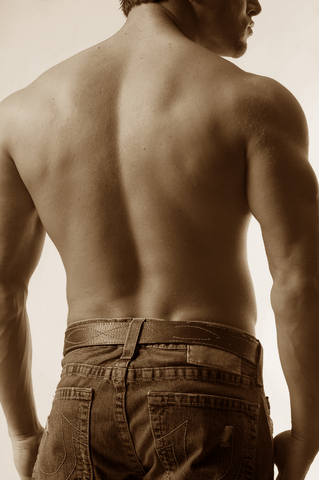